Figure 4. Expression of Notch1 and Delta1 is abnormally restricted to ventricular and subventricular zones in ...
Cereb Cortex, Volume 14, Issue 9, September 2004, Pages 1045–1058, https://doi.org/10.1093/cercor/bhh064
The content of this slide may be subject to copyright: please see the slide notes for details.
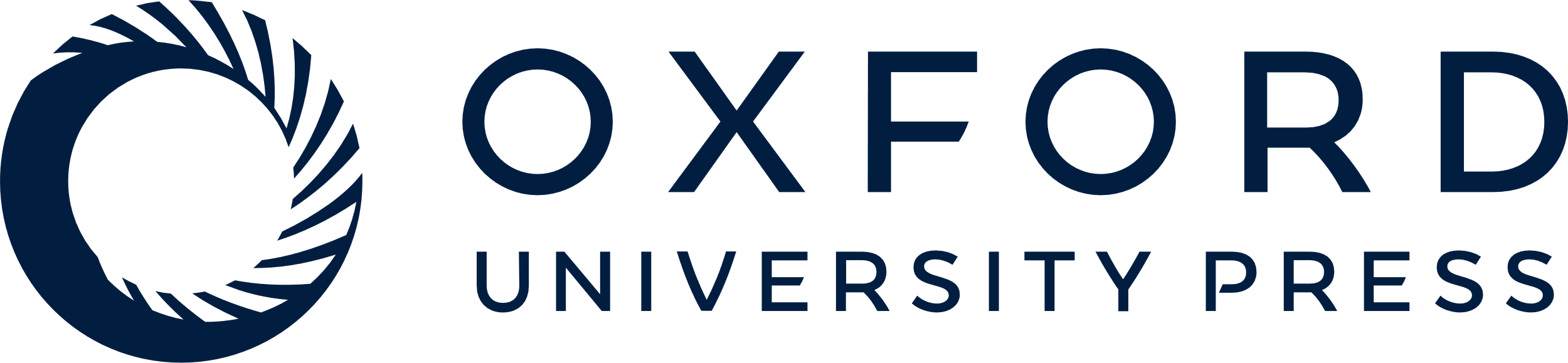 [Speaker Notes: Figure 4. Expression of Notch1 and Delta1 is abnormally restricted to ventricular and subventricular zones in Emx2 mutant dentate gyrus. (A, B) At E14.5, both wild-type (A) and mutant (B) dentate neuroepithelium show weak Notch1 expression (arrowheads). (C, D) At E15.5, the wild-type dentate (C) shows intense Notch1 expression in the ventricular layer and less intense in the subventricular; numerous labeled cells form a radial migratory stream (rad); isolated labeled cells can also be seen (arrowheads). The mutant (D) dentate germinal layer expresses Notch1 (arrowhead), but no labeled migrating cells can be seen. (E, F) Presence of numerous cells expressing Notch1 in the wild-type migratory stream at E18.5 (E). In the Emx2 mutant, Notch1 is expressed only in the neuroepithelium (F). (G, H) Delta1 is expressed by a large number of individual cells in the E14.5 wild-type dentate neuroepithelium (arrowhead in G), while in the mutant only a few cells express Delta1 (arrowhead in H). (I, J) By E15.5, Delta1 expression has decreased in the wild-type (I) and mutant (H) dentate neuroepithelium. (K, L) Cells expressing Delta1 can be seen in the migratory stream at E18.5 in wild-type (K). In the mutant at E18.5 (L) no labeled migrating cells could be seen, and expression was confined to the germinal layers. Abbreviations: asterisk, region of the hippocampal fissure in the mutant; BG, basal ganglia; chp, choroid plexus; rad, radial migration stream; sub, subventricular layer; tan, tangential migration stream; ter, tertiary matrix; ven, ventricular layer. Scale bars = 200 µm.


Unless provided in the caption above, the following copyright applies to the content of this slide:]